NCEP Status UpdateJoint APSDEU-12/NAEDEX-24Annual Meeting
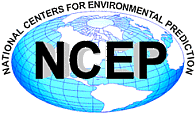 Michelle Mainelli
NOAA/NWS/NCEP Central Operations
October 23, 2012
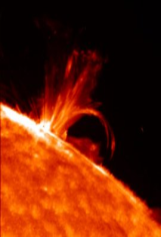 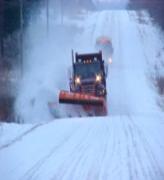 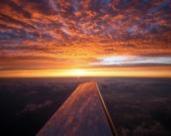 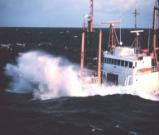 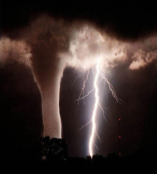 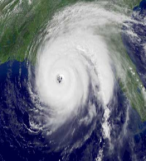 Topics
We Moved! 

Current and Future NOAA High Performance Computing

New Data Usage and Acquisition 

Recent Model Upgrades

Planned Model Upgrades

Development Priorities
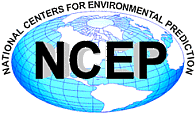 2
NOAA Center forWeather & Climate Prediction
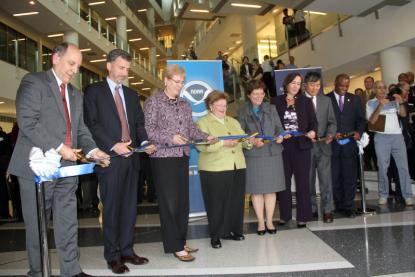 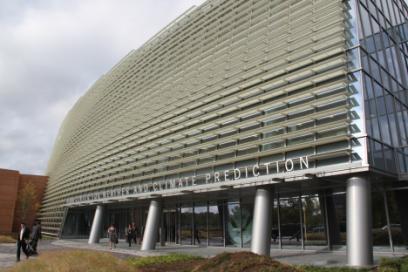 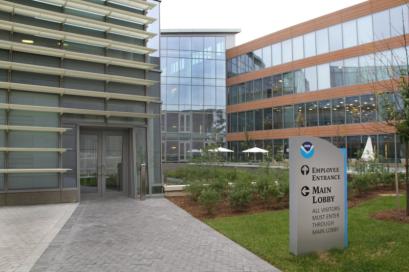 3
APSDEU-12 / NAEDEX-24 – NCEP Update – October 2012
NCEP Computing Update
High Performance Computing
4
APSDEU-12 / NAEDEX-24 – NCEP Update – October 2012
Bridge ContractCurrent NOAA Weather and Climate Operational Supercomputer System
Location
Primary
Gaithersburg, MD (IBM provided facility)
Backup
Fairmont, WV (GFE NASA IV&V facility)

Configuration
Identical Systems (per site)
IBM Power 6/P575/AIX
73.9 trillion calculations/sec
5,314 processing cores
0.8 petabytes of storage
Performance Requirements
Minimum 99.0% Operational Use Time
Minimum 99.0% On-time Product Generation
Minimum 99.0% Development Use Time
Minimum 99.0% System Availability
Failover tested regularly

Inputs and Outputs
Processes 3.5 billion observations/day 
Produces over 15 million products/day
Significance
Where our Nation’s weather forecast process starts for the protection of lives and livelihood
Produces model guidance at global, national, and regional scales
Examples:
Hurricane Forecasts
Aviation / Transportation
Air Quality
Fire Weather
Contract ensures no gap in operations
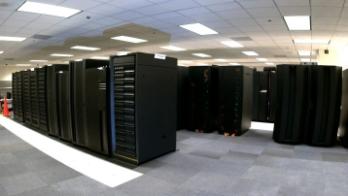 5
APSDEU-12 / NAEDEX-24 – NCEP Update – October 2012
WCOSS ContractFuture NOAA Weather and Climate Operational Supercomputer System
Significance
Where our Nation’s weather forecast process starts for the protection of lives and livelihood

Produces model guidance at global, national, and regional scales
Examples:
Hurricane Forecasts
Aviation / Transportation
Air Quality
Fire Weather
Location
Primary
Reston, VA (IBM provided facility)
Backup
Orlando, FL (IBM provided facility)

Configuration
Identical Systems (per site)
IBM iDataPlex/Intel Sandy Bridge/Linux
208 trillion calculations/sec
10,048 processing cores
2.59 petabytes of storage
Performance Requirements
Minimum 99.9% Operational Use Time
Minimum 99.0% On-time Product Generation
Minimum 99.0% Development Use Time
Minimum 99.0% System Availability
Failover tested regularly

Inputs and Outputs
Processes 3.5 billion observations/day 
Produces over 15 million products/day
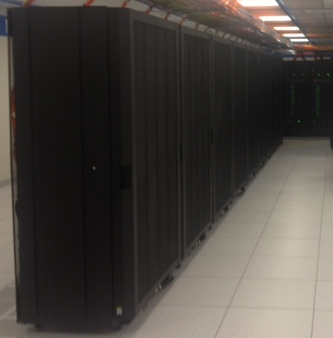 6
APSDEU-12 / NAEDEX-24 – NCEP Update – October 2012
Locations
NOAA High Performance Computing
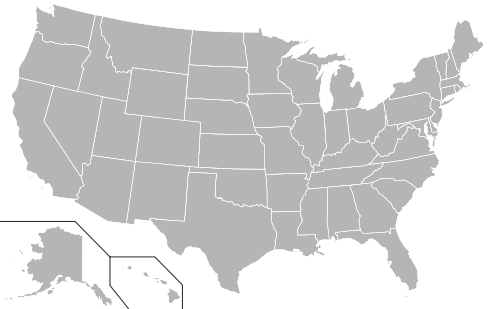 System: Gaea
Oak Ridge. National Laboratory (ORNL)
 Research HPC System
(Recovery Act)
Fairmont, WV
Boulder, CO
Gaithersburg, MD
PRIMARY WCOSS: Stratus
National Centers for Environmental Prediction (NCEP)
Primary Operational HPC System (Tide)
(future ocation Reston, VA)
Oak Ridge, TN
System: tJet
Earth Systems Research Laboratory (ESRL)
Development HPC System
BACKUP WCOSS: Cirrus
National Centers for Environmental Prediction (NCEP)
Backup Operational HPC System (Gyre)
(future location Orlando, FL)
System: Zeus
NOAA Environmental Security Computing Center
Test System: Hercules  (NESCC - Development HPC Systems)  
(Recovery Act)
7
APSDEU-12 / NAEDEX-24 – NCEP Update – October 2012
Transition StatusBridge Contract, WCOSS Contract and Transition from Bridge to new WCOSS Services
FY12
FY13
FY14
FY11
Previous Contract
Bridge Contract
New WCOSS Contract
Major Milestones
Operations
Transition activities
8
APSDEU-12 / NAEDEX-24 – NCEP Update – October 2012
Production 
High Water Mark Chart
9
APSDEU-12 / NAEDEX-24 – NCEP Update – October 2012
FY12 On-Time 
Product Generation
impact significantly worsened due to system usage
Aaa

Cirrus Infrastructure caused emergency switch
Aaa

Model failure
Aaa

CCS system problems
Aaa

Implementation error
Yearly Average
2006: 99.42%
2007: 99.70%
2008: 99.82%
2009: 99.85%
2010: 99.83%
2011: 99.73%
10
APSDEU-12 / NAEDEX-24 – NCEP Update – October 2012
FY11 – FY12 NCEP Computing Activities
New data Usage and Data acquisition
11
APSDEU-12 / NAEDEX-24 – NCEP Update – October 2012
Conventional Data Received
12
APSDEU-12 / NAEDEX-24 – NCEP Update – October 2012
Non-Conventional Data Received
13
APSDEU-12 / NAEDEX-24 – NCEP Update – October 2012
Non-Conventional Assimilated Data
14
APSDEU-12 / NAEDEX-24 – NCEP Update – October 2012
New Observations andBUFR/GRIB Packages
Canadian Radar data – still under evaluation

Update to NASA Langley cloud decoder to handle files from GOES-15 instead of GOES-11 – December 2011

ENVISAT with new 30-day orbit – March 2012

Migrated BUFR radiosonde data – April 2012

Japanese AMDAR data – July 2012

Jason-1 and Cryosat-2 SSHA data – July 2012

GRIB library updates – November 2011 and July 2012

BUFRLIB update – July 2012

P3 Tail Doppler Radar data – September 2012
15
APSDEU-12 / NAEDEX-24 – NCEP Update – October 2012
Satellite Data (Radiances) Used by Assimilation
16
APSDEU-12 / NAEDEX-24 – NCEP Update – October 2012
Satellite Data Retrieved Products/Ozone/Radar/GPSRO
17
APSDEU-12 / NAEDEX-24 – NCEP Update – October 2012
NPP Data
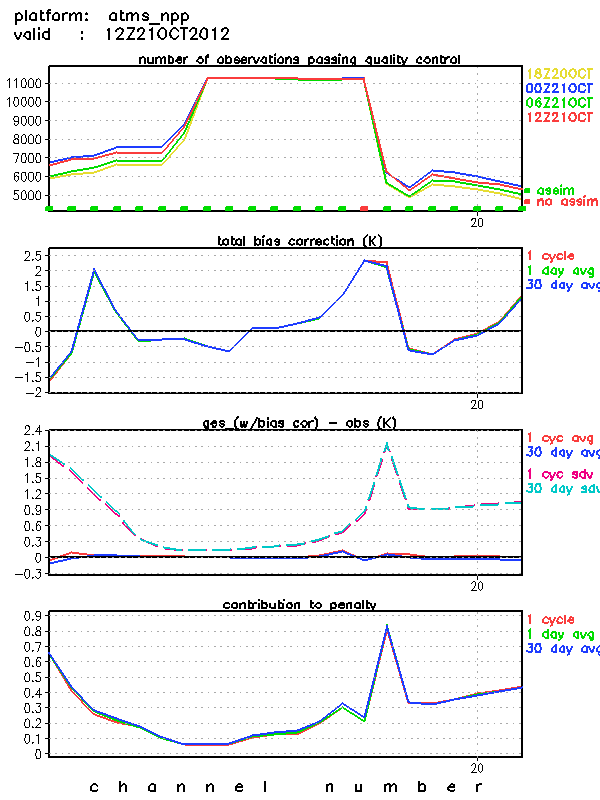 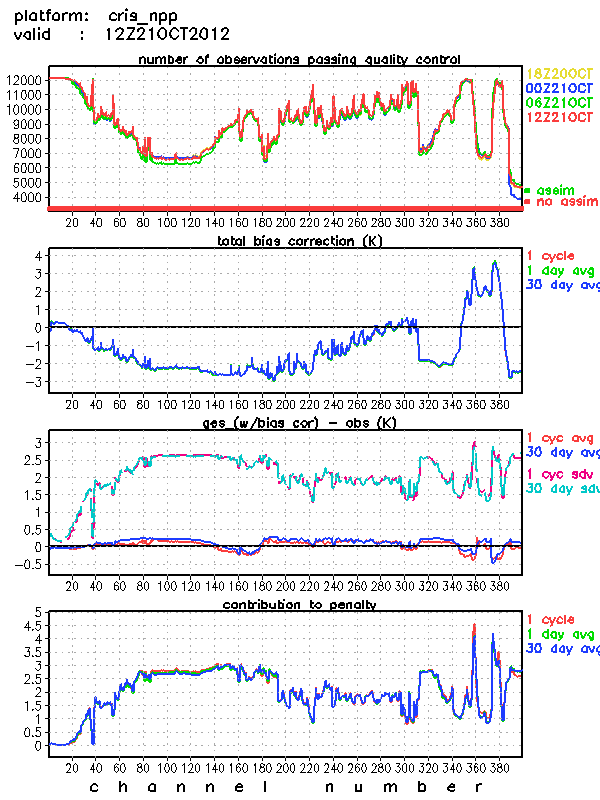 http://www.emc.ncep.noaa.gov/gmb/gdas/index.html
18
APSDEU-12 / NAEDEX-24 – NCEP Update – October 2012
FY11Q4 – FY12 NCEP Computing Activities
Recent Model Upgrades
19
APSDEU-12 / NAEDEX-24 – NCEP Update – October 2012
Model Upgrades June – September 2011
June 2011- GSI upgrade
Improved OMI QC
Inclusion of SBUV and MHS from NOAA-19
Improved GSI code w/optimization and additional options
Ambiguous vector quality control for ASCAT (type 290) data
New Thermal Roughness Length – reduce low level warm bias over land
Changes to LAMP station guidance
NAQFC: Upgrade of CONUS/HI/AK V5.0.0
GDAS V9.0.0 (w/GFS bug fix V9.1.0)
(NAEFS) CMC Ensemble data input format (GRIB/GRIB2) V10.1.0
Real Time Global SST 
Gridded LAMP V1.0.0 Production
GFS-based Hi-Res MOS w/QPF V1.0.0
20
APSDEU-12 / NAEDEX-24 – NCEP Update – October 2012
Significant FY12 
Model Implementations
21
APSDEU-12 / NAEDEX-24 – NCEP Update – October 2012
Significant FY12 
Model Implementations
22
APSDEU-12 / NAEDEX-24 – NCEP Update – October 2012
FY13 – NCEP Computing Activities
Planned Model Upgrades
23
APSDEU-12 / NAEDEX-24 – NCEP Update – October 2012
FY13 Model Upgrades
None  - Focus is on the WCOSS Transition
24
APSDEU-12 / NAEDEX-24 – NCEP Update – October 2012
Data Assimilation: Future
Development Priorities
25
APSDEU-12 / NAEDEX-24 – NCEP Update – October 2012
Development Priorities / Data Requests
Migration from IBM P6 AIX system to IBM Linux Cluster (WCOSS)

Efforts to discontinue GRIB1 dissemination by November 2013 – followed by removal of GRIB1 creation on the CCS

Data
Improved Quality Control
Developing station specific quality control

NPP – GOES-R
Developing Radiative Transfer and Data Handling
Must be ready before launch

Would like METEOSAT high resolution precipitation index (with note: “Per EUMETSAT Web Site these are transmitted on GTS”.)


Improved implementation process of models
26
APSDEU-12 / NAEDEX-24 – NCEP Update – October 2012
Questions ???
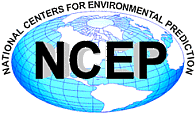 “From the Sun to the Sea… 
 Where  America’s Climate, Weather, Ocean and Space Weather Services Begin”
27
APSDEU-12 / NAEDEX-24 – NCEP Update – October 2012